««Только родители, которые считают детей высшим смыслом жизни, могут называться родителями в полном смысле этого слова. Для них интересы детей всегда стоят на первом месте, особенно тогда, когда их дети пребывают в самом драгоценном возрасте - от рождения и до шести лет.»»
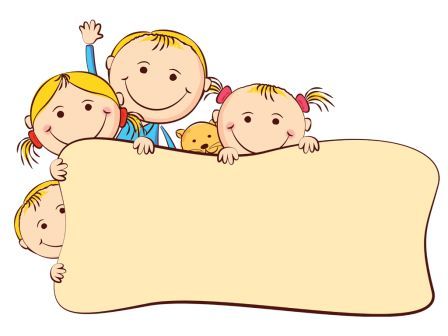 МБДОУ МО г. Краснодар « Центр – детский сад №46» 
Подготовила: воспитатель Мугу Татьяна Викторовна
.
Адаптация детей младшего возраста к условиям 
детского сада.
Краснодар 2015
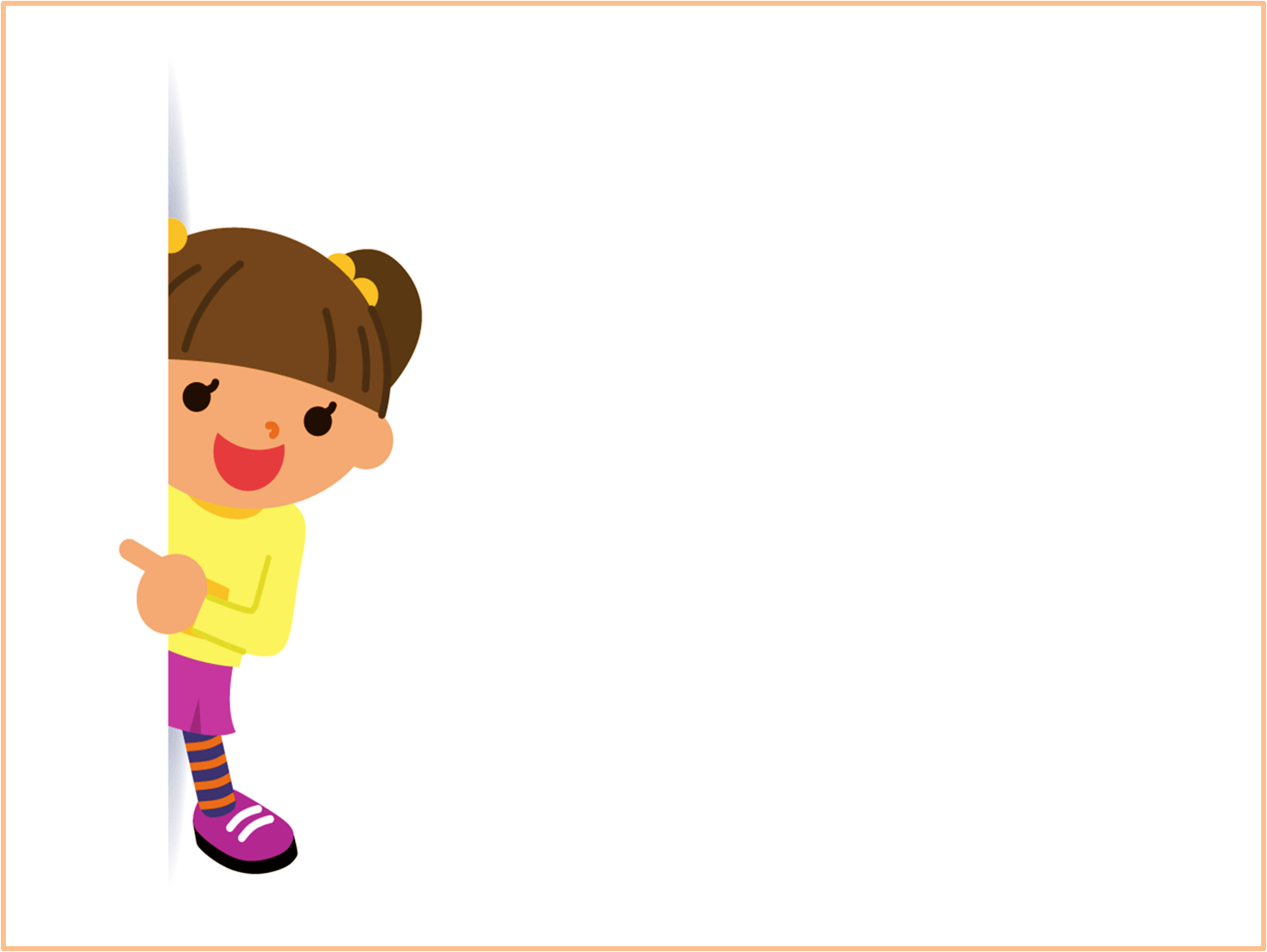 Что такое адаптация? 

     Это сложный процесс приспособления  организма к новым условиям, который происходит на разных уровнях – физиологическом, социальном и конечно на психологическом.
Адаптация как процесс
 с позиции ребёнка.
Приспособление организма к новой обстановке, а для ребенка детский сад, несомненно, является новым, еще неизвестным пространством, с новым окружением и новыми отношениями.
Степени адаптационного процесса
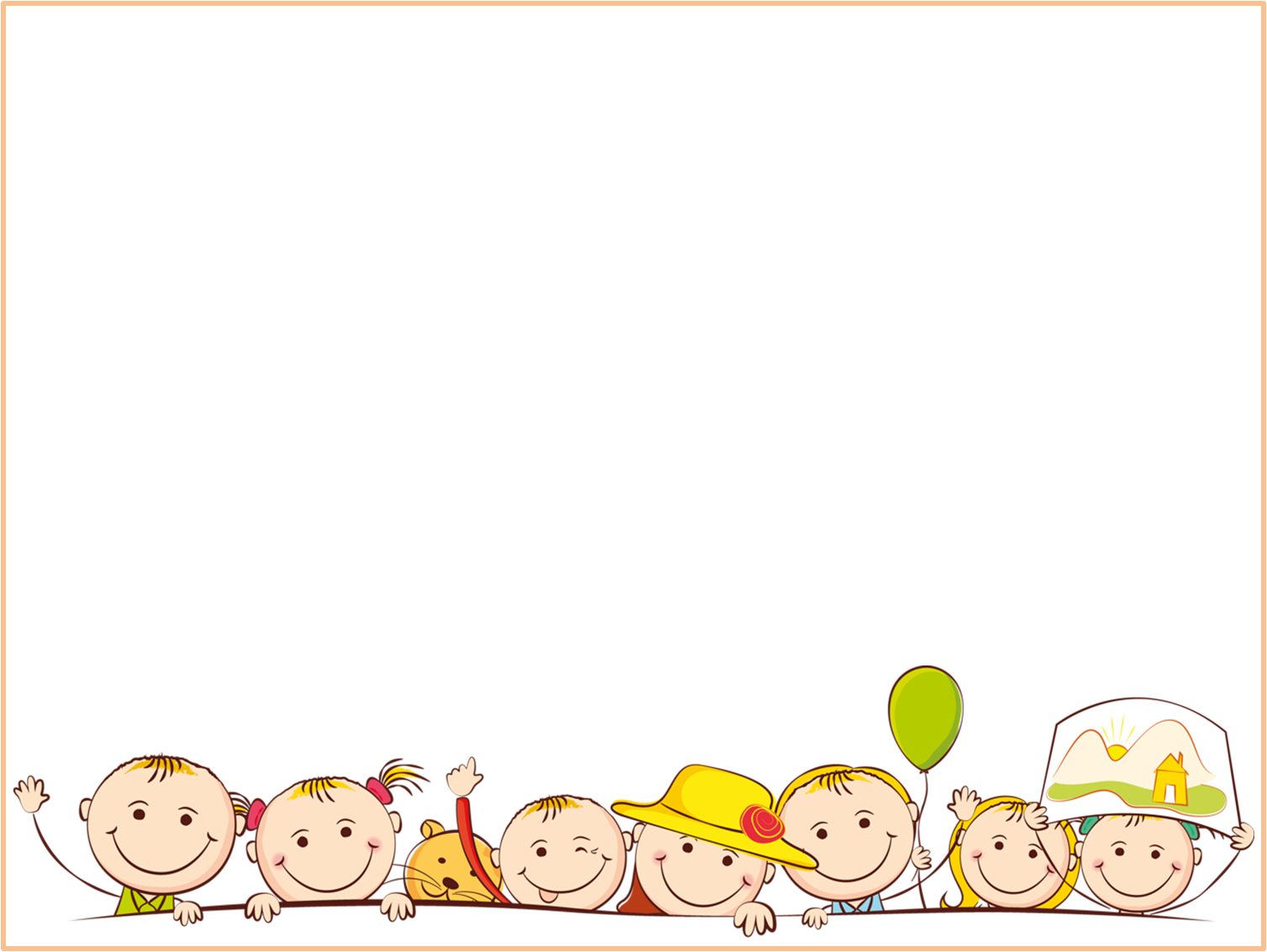 Причины тяжёлой адаптации к условиям ДОУ:
Отсутствие в семье режима, совпадающего  с режимом детского сада;
 Несформированность автономии ребенка и его матери ( эмоциональной, телесной, игровой);
 Отсутствие элементарных культурно-гигиенических навыков;
 Отсутствие опыта общения с незнакомыми людьми;
 Наличие у ребенка своеобразных привычек;
 Патология психического развития.
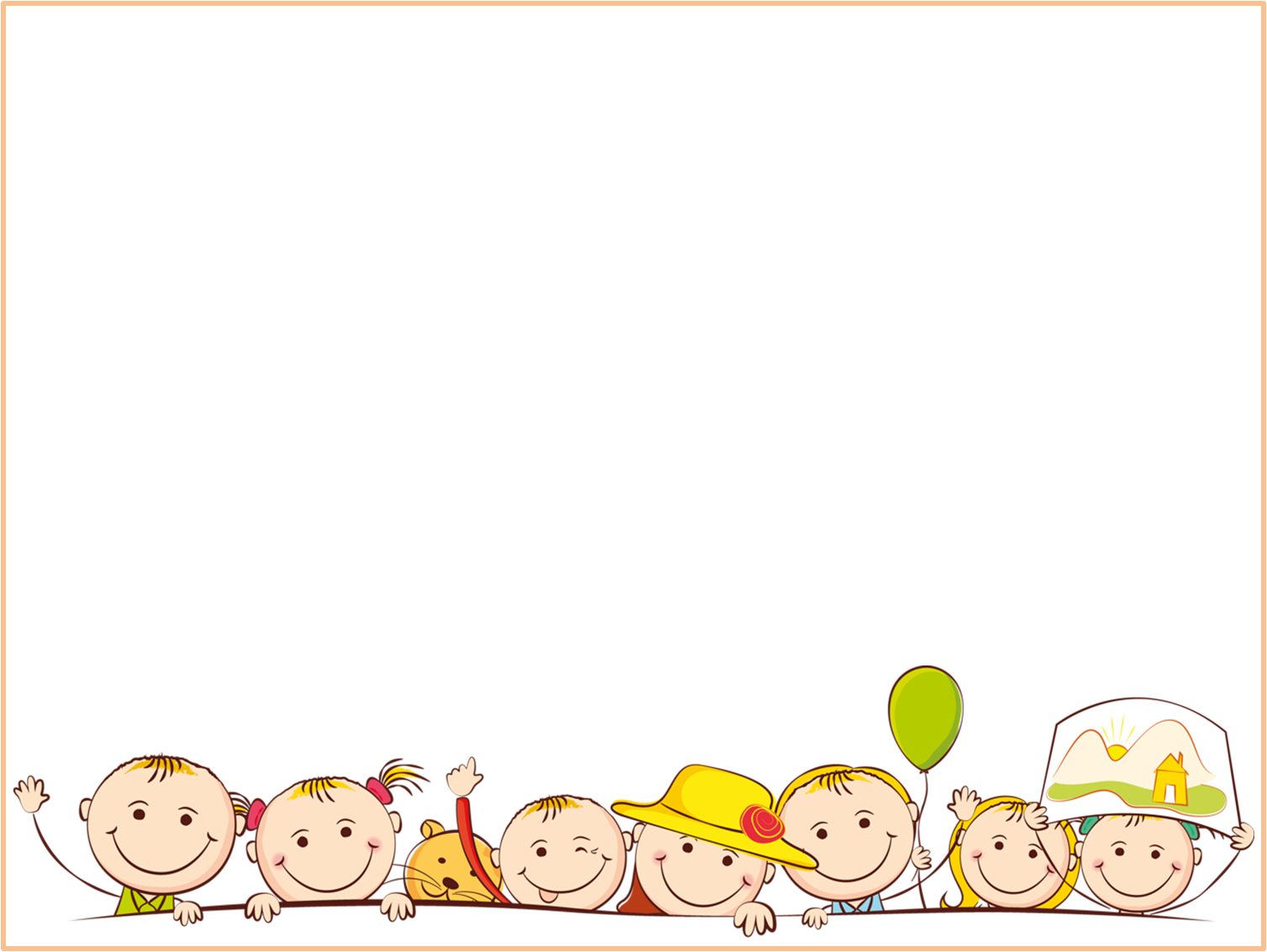 Факторы, влияющие на адаптацию:
Возраст ребенка, его уровень психического и физического развития;
 Состояние здоровья;
 Характеристика нервной системы;
 Умение общаться с взрослыми и сверстниками;
 Темперамент ребенка;
 Количество детей и форма воспитания в семье;
 Сформированность предметной и игровой деятельности;
 Приближенность домашнего режима к режиму детского сада.
 Другие биологические и социальные факторы.
Объективными показателями окончания периода адаптации у детей являются:

 глубокий сон;
 хороший аппетит;
 бодрое эмоциональное состояние;
 полное восстановление имеющихся привычек и навыков, активное поведение;
 соответствующая возрасту прибавка в весе.
Советы родителям
Разговаривайте с ребенком про детский сад: поговорите с ним, как со взрослым. Чаще гуляйте около Вашего будущего детского сада.  Ребенок должен сам убедиться, что здесь спокойно и безопасно;
 Подробно расскажите ребенку о режиме детского сада: что, как и в какой последовательности, он будет там делать. Поговорите о трудностях, которые могут возникнуть у него в детском саду;
 В период адаптации не отучайте малыша от вредных привычек – так вы осложните привыкание;
 Выработайте единые требования к поведению ребенка с воспитателями – это облегчит ему привыкание к новым условиям;
 Обязательно поиграйте с ребенком в детский сад. Замечательно, если с вами будут «играть» любимые игрушки;
  Не создавайте у ребенка иллюзий, что все будет исполнено по его первому требованию и так, как он хочет;
  Научите ребенка знакомиться с другими детьми, обращаться к ним по имени, просить, а не отнимать игрушки, в свою очередь, предлагать игрушки другим детям.
  На первых порах постарайтесь уделять вашему малышу тройное внимание дома и на прогулках, напоминайте вечером ему о садике, о ребятах, о воспитательнице. Самое главное - не бойтесь слез ребенка, ведь он пока не может реагировать иначе! 
 Постарайтесь быть терпимыми в период адаптации ребенка к ДОУ, не жалейте времени на эмоционально-личностное общение с ребенком, поощряйте посещение детского сада ребенком. 
 Будьте спокойны и вежливы с ребенком и сотрудниками детского сада – ваше настроение передается малышу!

 Помните, что детский сад - это первый шаг в общество, импульс к развитию знаний ребенка о поведении в обществе.
Спасибо за внимание!